ПОВТОРИМ
1. Кто такие насекомые?
2. Кто такие рыбы?
3. Кто такие птицы?
Сегодня:Кто такие звери?
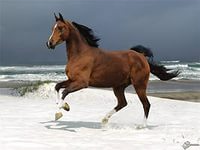 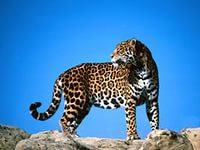 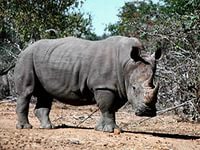 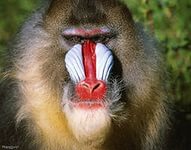 Узнаем, ….
Научимся ….
ЗВЕРИ-
это животные,
тело которых покрыто шерстью.
ГОЛОВАШЕЯТУЛОВИЩЕХВОСТНОГИ
Найди лишнее:
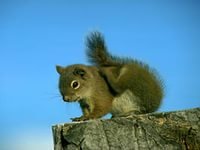 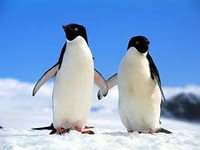 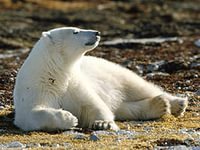 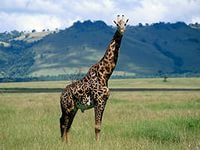 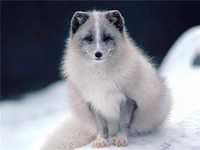 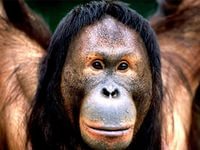 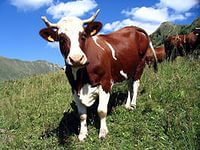 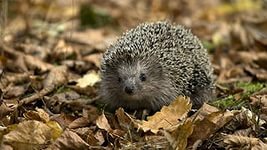 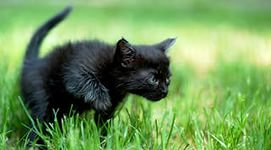 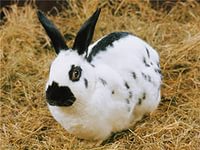 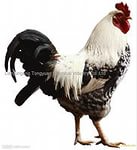 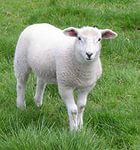 Звери бывают:
дикие   домашние
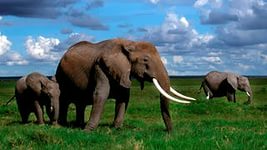 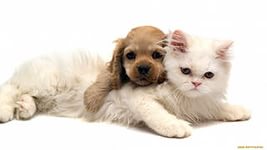 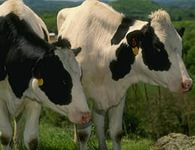 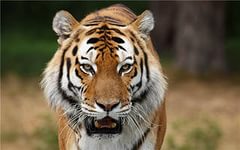 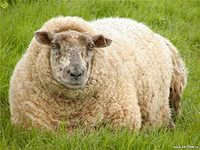 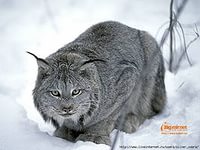 Береги природу!